A New Graphic Novel: The Prologue
By: Megan and Taylor
With support from: Eunice and Hannah
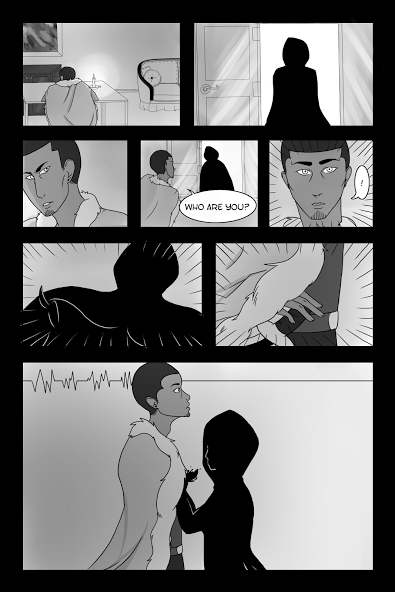 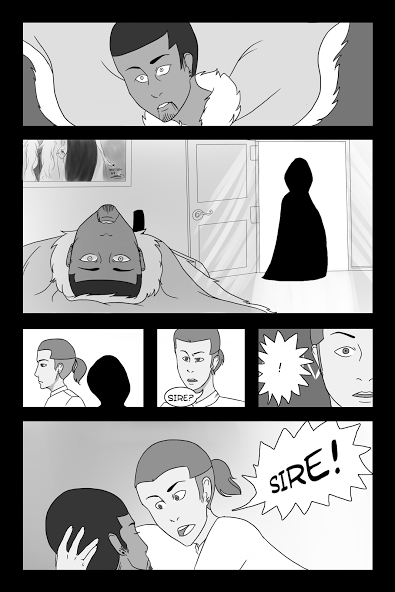 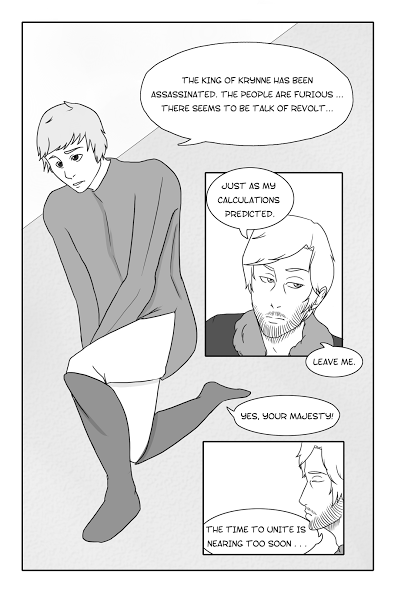 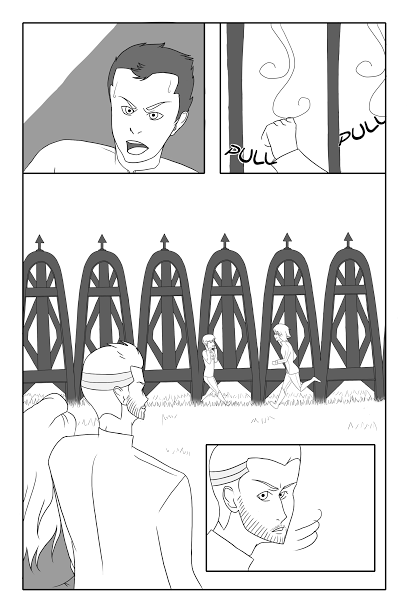 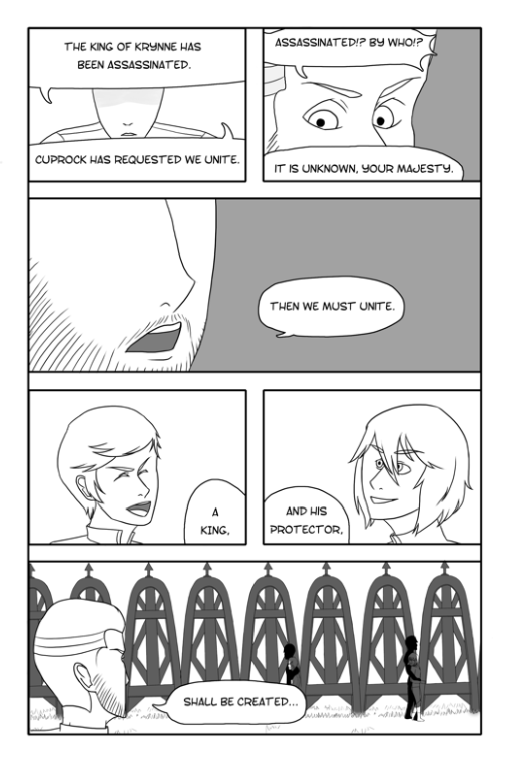